Kennissessie

Pensioen

15 december 2016
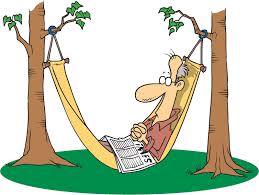 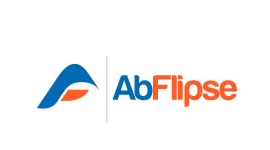 Programma
19.30 - Inleiding en introductie19.35 - 1e deel presentatie20.30 - Pauze20.45 - 2e deel presentatie21.45 - Einde
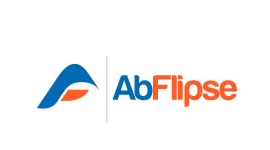 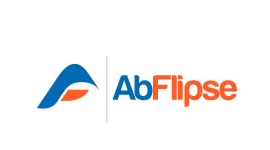 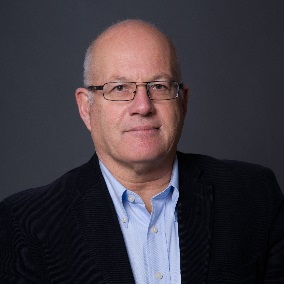 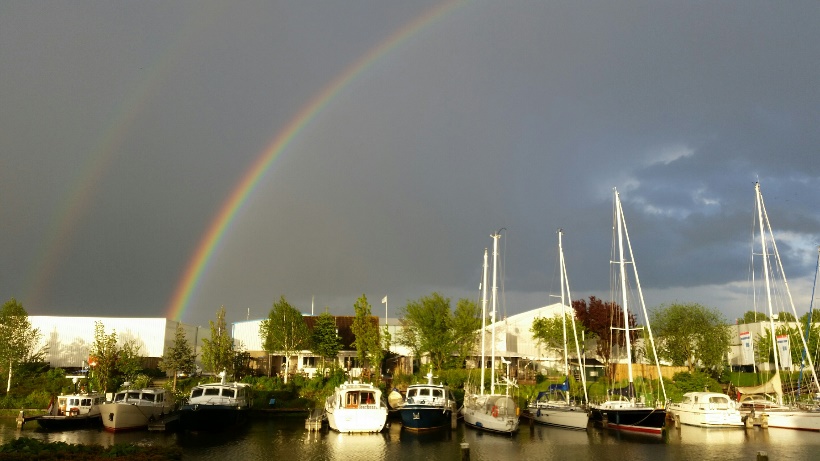 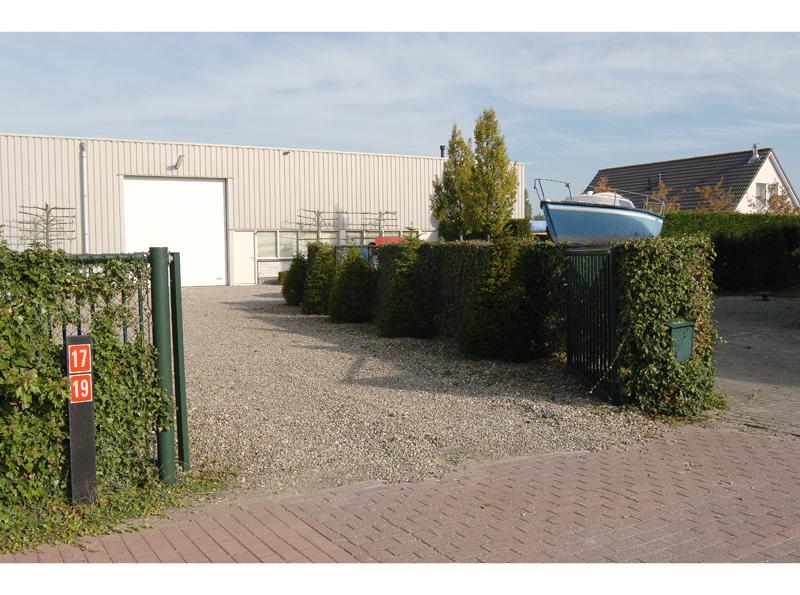 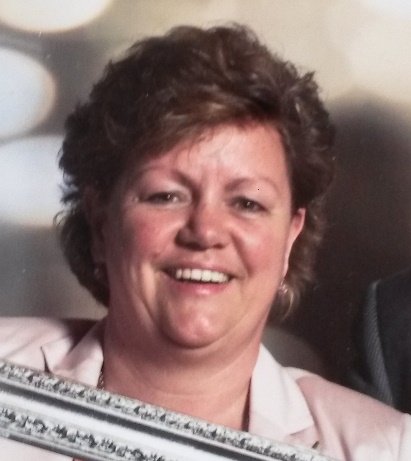 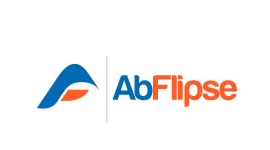 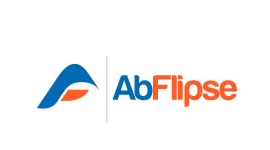 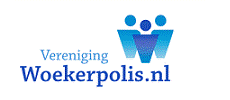 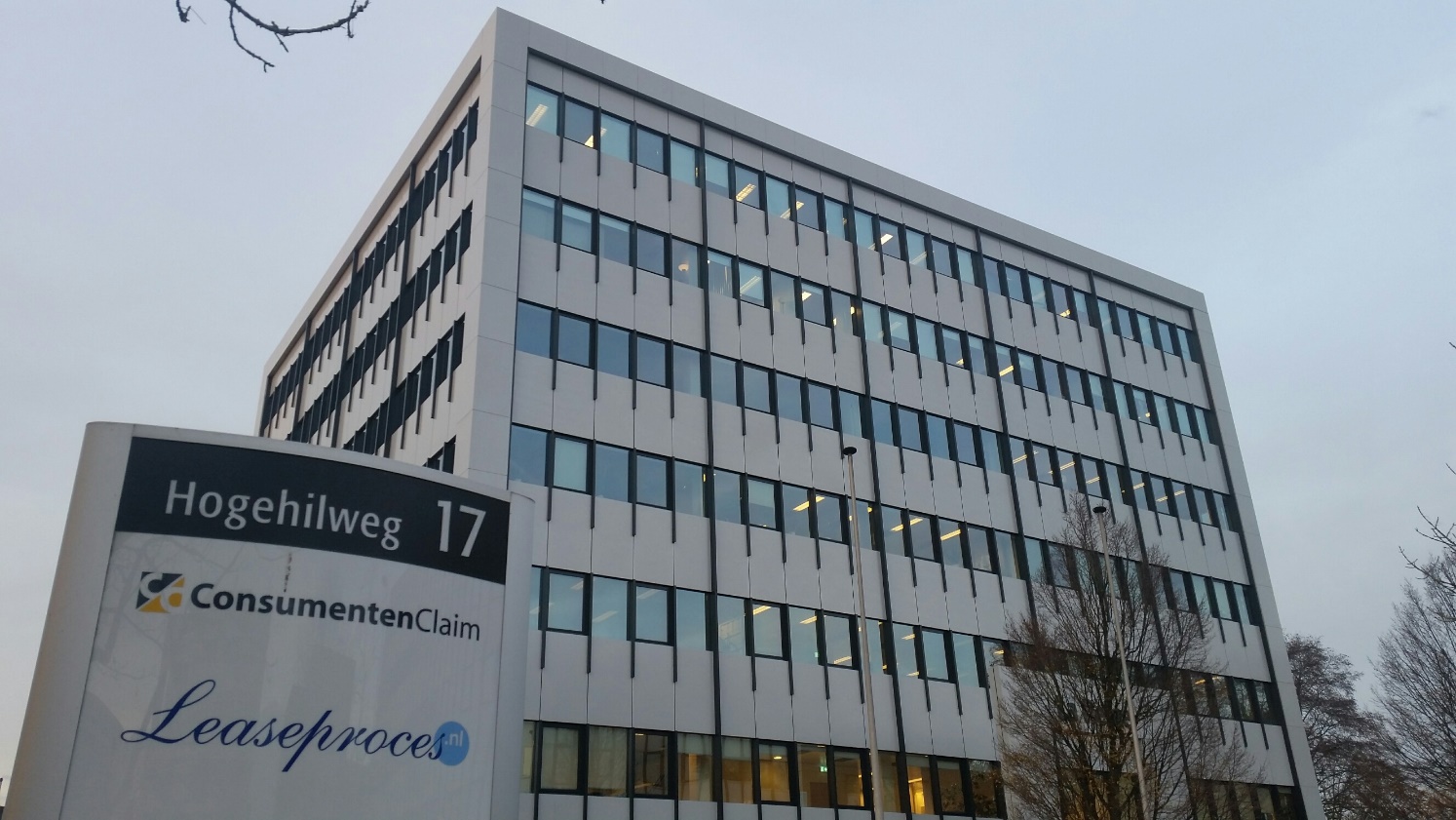 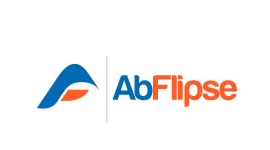 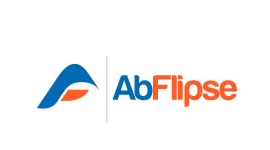 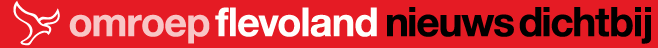 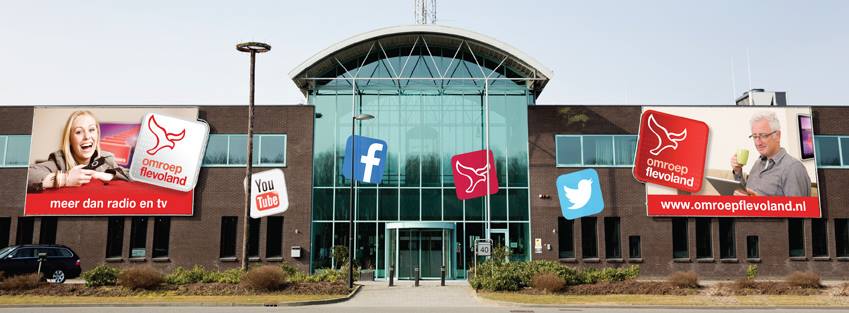 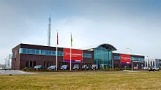 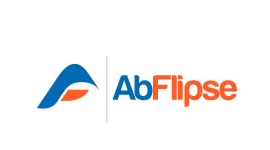 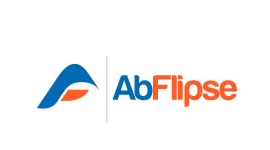 Edin Mujagić 
(Bosnië, 1977)
Nederlandse econoom, journalist en blogger
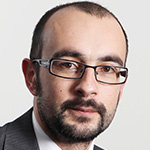 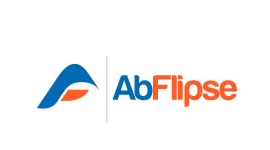 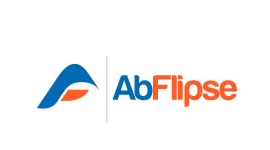 Inhoud kennissessie:

Dienstverlening en werkwijze AbFlipse.nl
Wat verstaan we onder pensioen?
Hoe is ons ouderdomspensioen opgebouwd?
Hoe goed is ons pensioen? En wat ís een goed ‘pensioen’?
Waarom zoveel onrust over pensioen?
Presentatie Edin Mujagić
Pauze
AOW op welke leeftijd?
Wanneer sprake van AOW-gat?
Je eigen pensioensituatie
Toekomstige veranderingen pensioen
Maatregelen voor een goed pensioen
Afsluiting
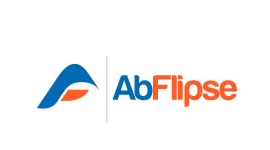 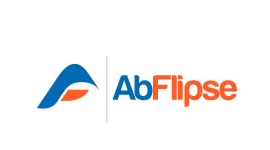 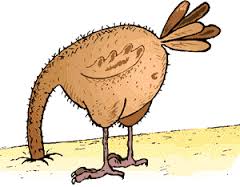 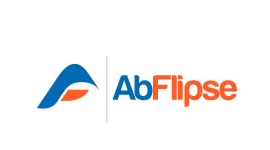 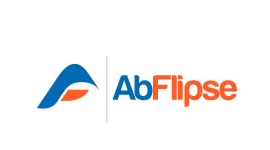 Voor de pauze:

Dienstverlening en werkwijze AbFlipse.nl
Wat verstaan we onder pensioen?
Hoe is ons ouderdomspensioen opgebouwd?
Hoe goed is ons pensioen? En wat ís een goed ‘pensioen’?
Waarom zoveel onrust over pensioen?
Presentatie Edin Mujagić
Dienstverlening en werkwijze AbFlipse.nl
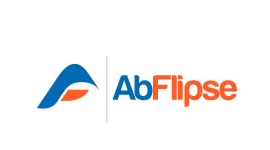 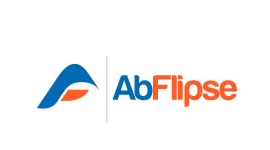 Voor de pauze:

Dienstverlening en werkwijze AbFlipse.nl
Wat verstaan we onder pensioen?
Hoe is ons ouderdomspensioen opgebouwd?
Hoe goed is ons pensioen? En wat ís een goed ‘pensioen’?
Waarom zoveel onrust over pensioen?
Presentatie Edin Mujagić
Wat verstaan we onder pensioen?
Inkomen
Ouderdomspensioen Nabestaandenpensioen Invaliditeitspensioen
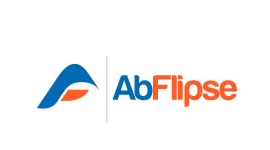 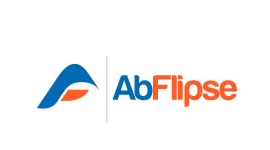 Voor de pauze:

Dienstverlening en werkwijze AbFlipse.nl
Wat verstaan we onder pensioen?
Hoe is ons ouderdomspensioen opgebouwd?
Hoe goed is ons pensioen? En wat ís een goed ‘pensioen’?
Waarom zoveel onrust over pensioen?
Presentatie Edin Mujagić
Hoe is ons ouderdomspensioen opgebouwd?
1e pijler: AOW basisinkomen / omslagstelsel / 50 jaar x 2%
2e pijler: Aanvullend pensioen voor werknemers / kapitaaldekkingsstelsel
3e pijler: Koopsommen, lijfrenteverzekeringen, banksparen
4e pijler: Spaargeld, beleggingen, overwaarde eigen woning, hypotheekvrije woning
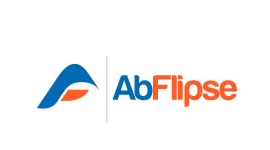 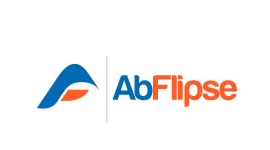 Voor de pauze:

Dienstverlening en werkwijze AbFlipse.nl
Wat verstaan we onder pensioen?
Hoe is ons ouderdomspensioen opgebouwd?
Hoe goed is ons pensioen? En wat ís een goed ‘pensioen’?
Waarom zoveel onrust over pensioen?
Presentatie Edin Mujagić
Hoe goed is ons pensioen? En wat ís een goed ‘pensioen’?
Top 3 beste pensioenstelsels ter wereld
1,3 biljoen (1.300 miljard) euro in kas
70% van laatste inkomen
Netto gelijk
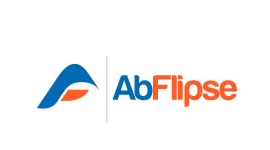 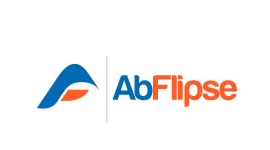 Voor de pauze:

Dienstverlening en werkwijze AbFlipse.nl
Wat verstaan we onder pensioen?
Hoe is ons ouderdomspensioen opgebouwd?
Hoe goed is ons pensioen? En wat ís een goed ‘pensioen’?
Waarom zoveel onrust over pensioen?
Presentatie Edin Mujagić
Waarom zoveel onrust over pensioen?
Gemiddeld pensioen 40% van laatste inkomen
1 miljoen ZZP-ers geen pensioen
Dekkingsgraad
Korten pensioen
Niet-indexeren pensioen
Verhogen pensioenpremies
Foutmarge UPO en mijnpensioenoverzicht.nl
Bemoeienis EU en effect van de euro
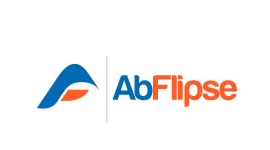 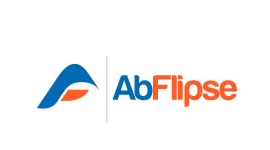 AOW-gat
AOW-leeftijd
Voor de pauze:

Dienstverlening en werkwijze AbFlipse.nl
Wat verstaan we onder pensioen?
Hoe is ons ouderdomspensioen opgebouwd?
Hoe goed is ons pensioen? En wat ís een goed ‘pensioen’?
Waarom zoveel onrust over pensioen?
Presentatie Edin Mujagić
Presentatie Edin Mujagić
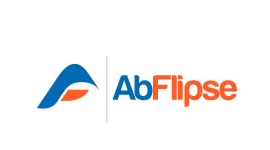 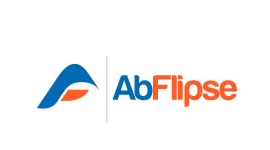 Kennissessie Pensioenen
Lelystad
15 december 2016
Agenda
Uw pensioen: verleden

Uw pensioen: heden

Uw pensioen: toekomst
Verleden
Gemiddeld rendement (reëel), periode 2000 – 2015 = 2,54%

Sinds 2008: 6,66%
Heden
Afstempelen

Minder pensioen (feitelijk)

Geen indexatie sinds 2008

Waardedaling van ruim 12%!
Toekomst
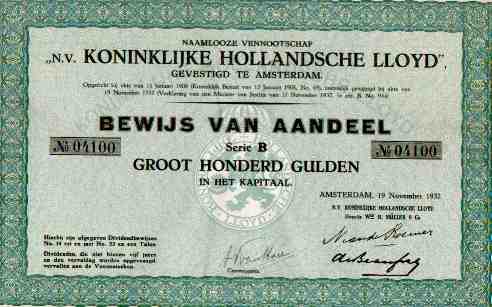 Toekomst: rentes
Economische groei

Inflatie

Centrale banken
Toekomst: rentes
Inflatie op 2% of houdbaar op weg daar naartoe op middellange termijn
Economische groei hoog én houdbaar
Redelijk normale omstandigheden op (geo)politiek front
Kans op een financiële ramp als gevolg uitgesloten
Toekomst: rentes
Elfstedentocht op 15 juli 2017 is nog waarschijnlijker!
Toekomst: rentes
Staatsschuld eind 2007: 1.254 miljard euro
Gemiddelde rente begin 2008: 4,15 %
Gemiddelde rente februari 2016: 0,59%
Rentelasten 2008: 52 mrd €
Rentelasten 2015: 12 mrd €
Staatsschuld eind 2015: 2.052 mrd € 
Rentelasten 2XXX: 85 mrd € !!!
Toekomst: aandelen
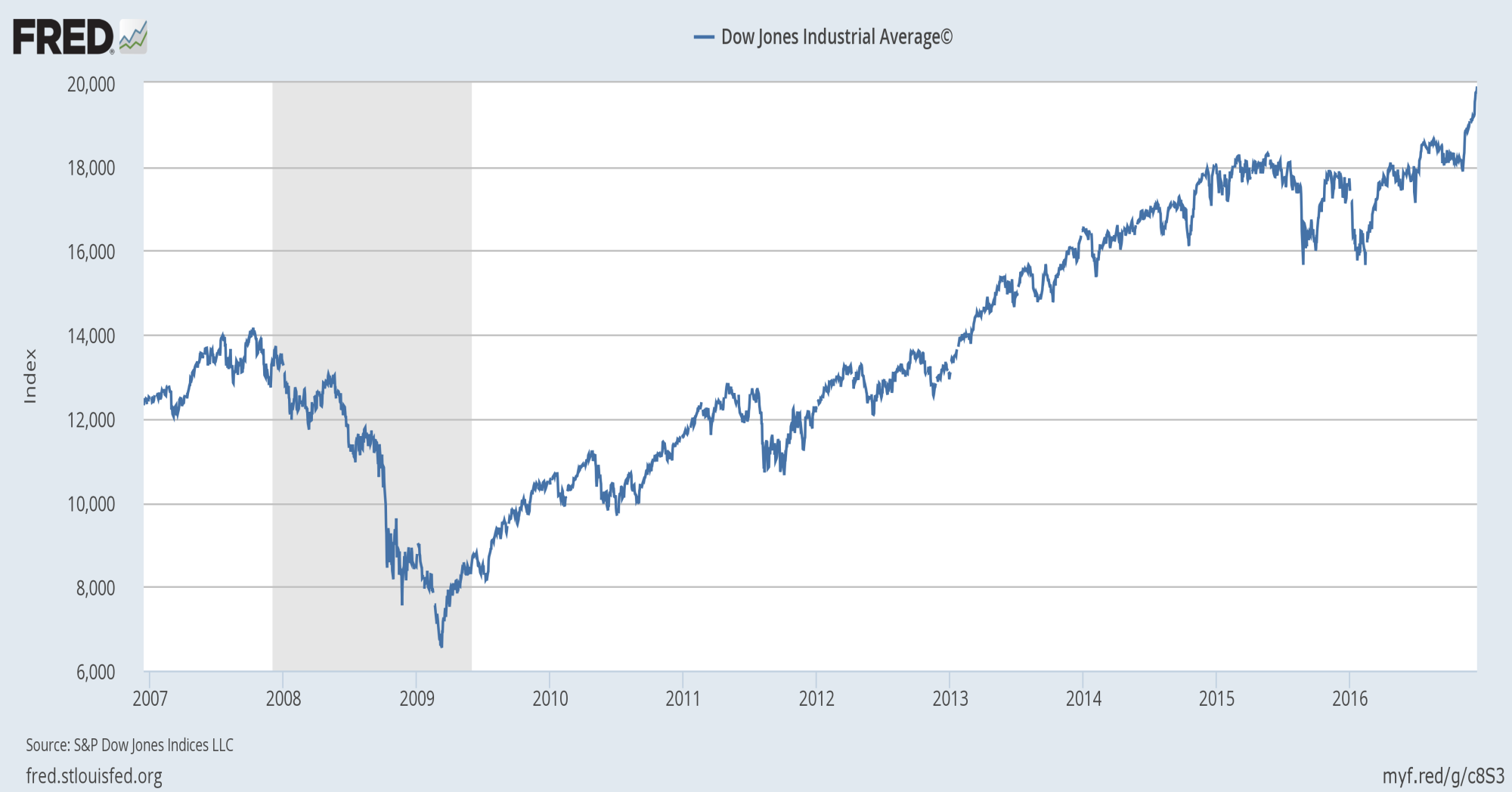 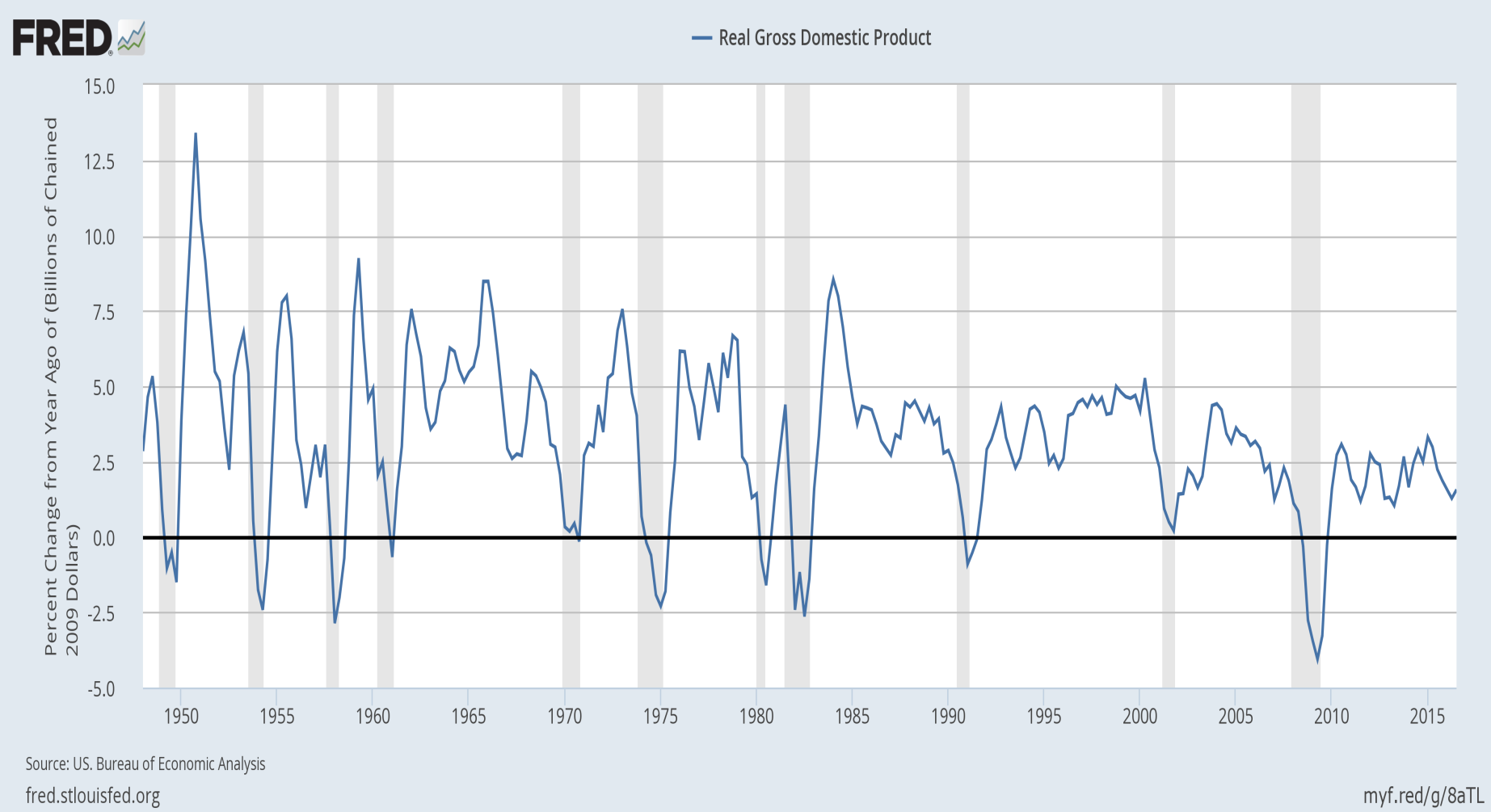 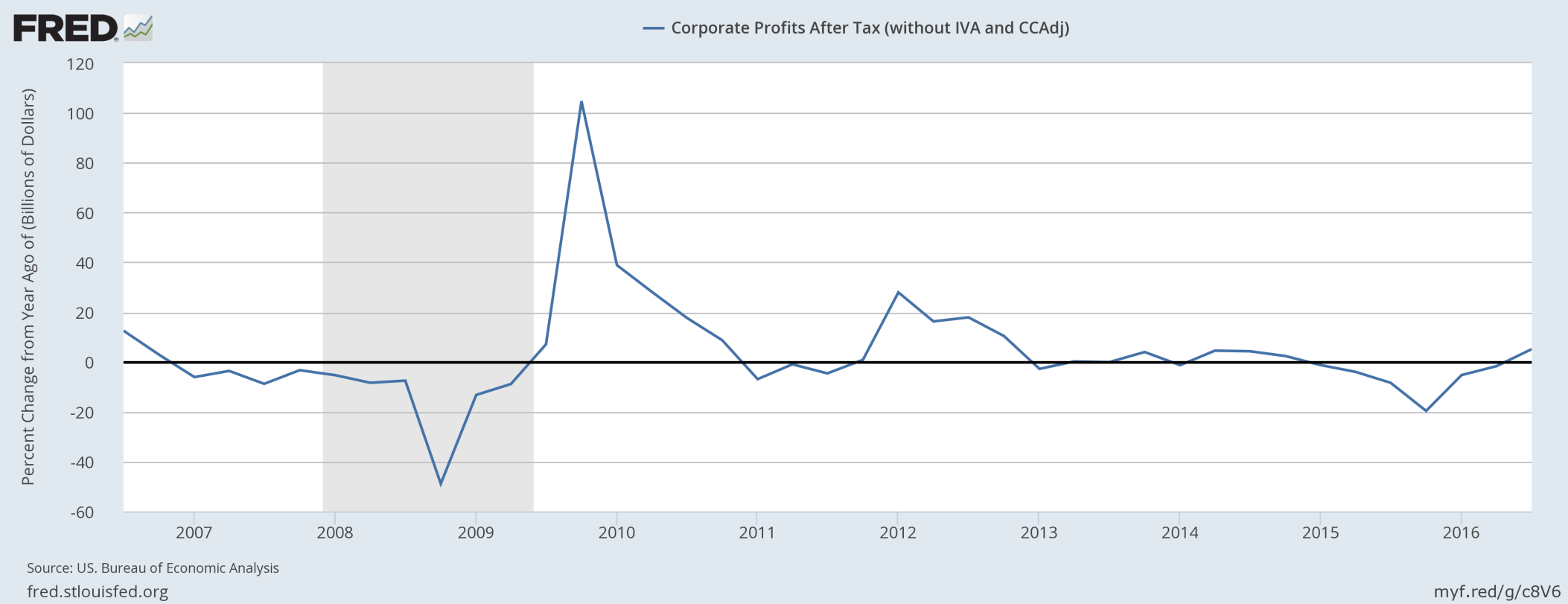 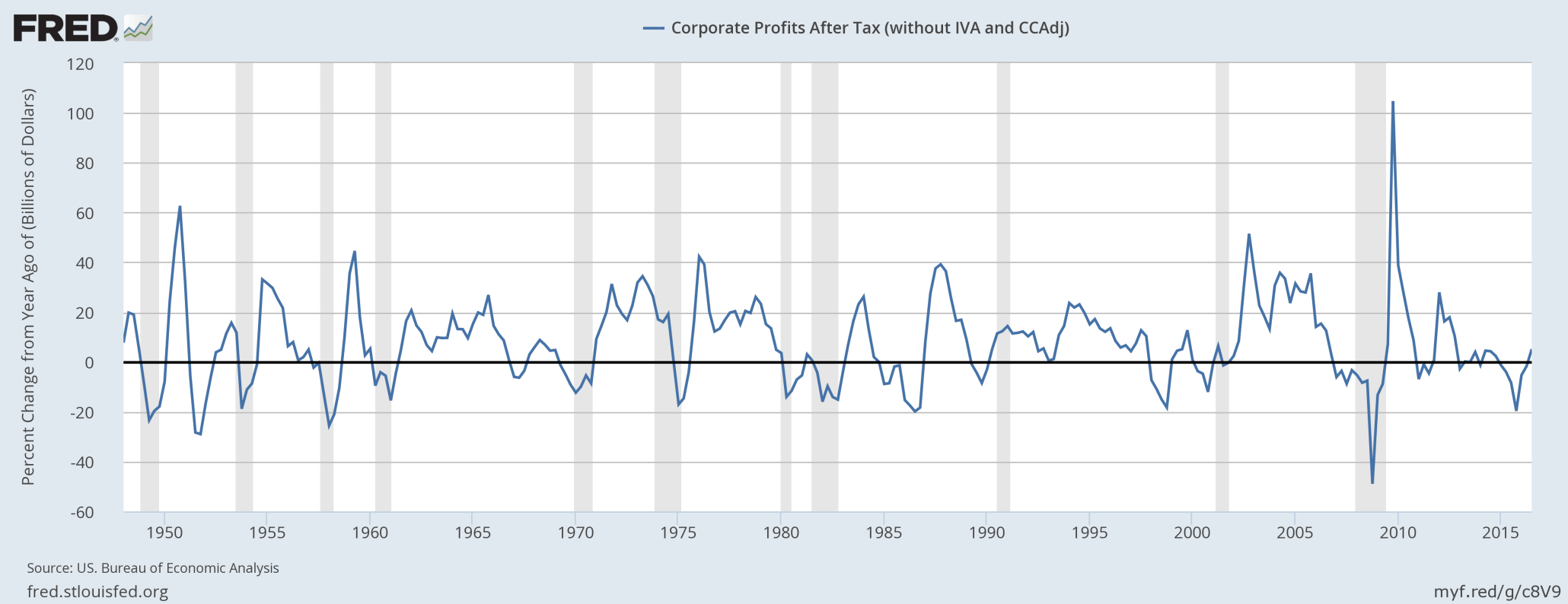 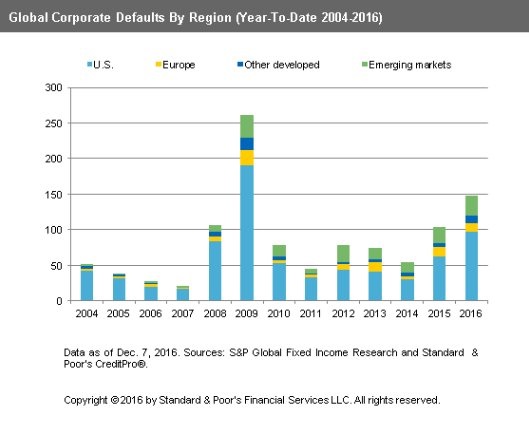 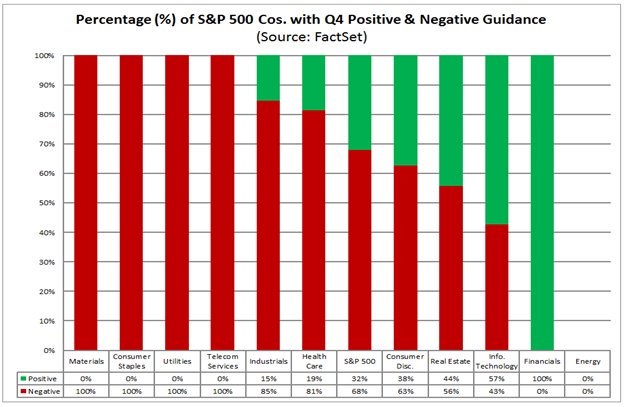 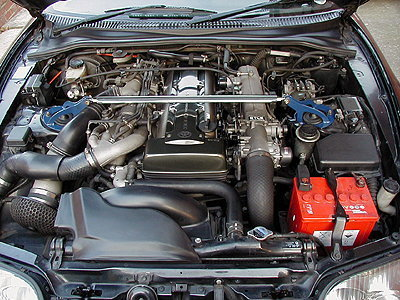 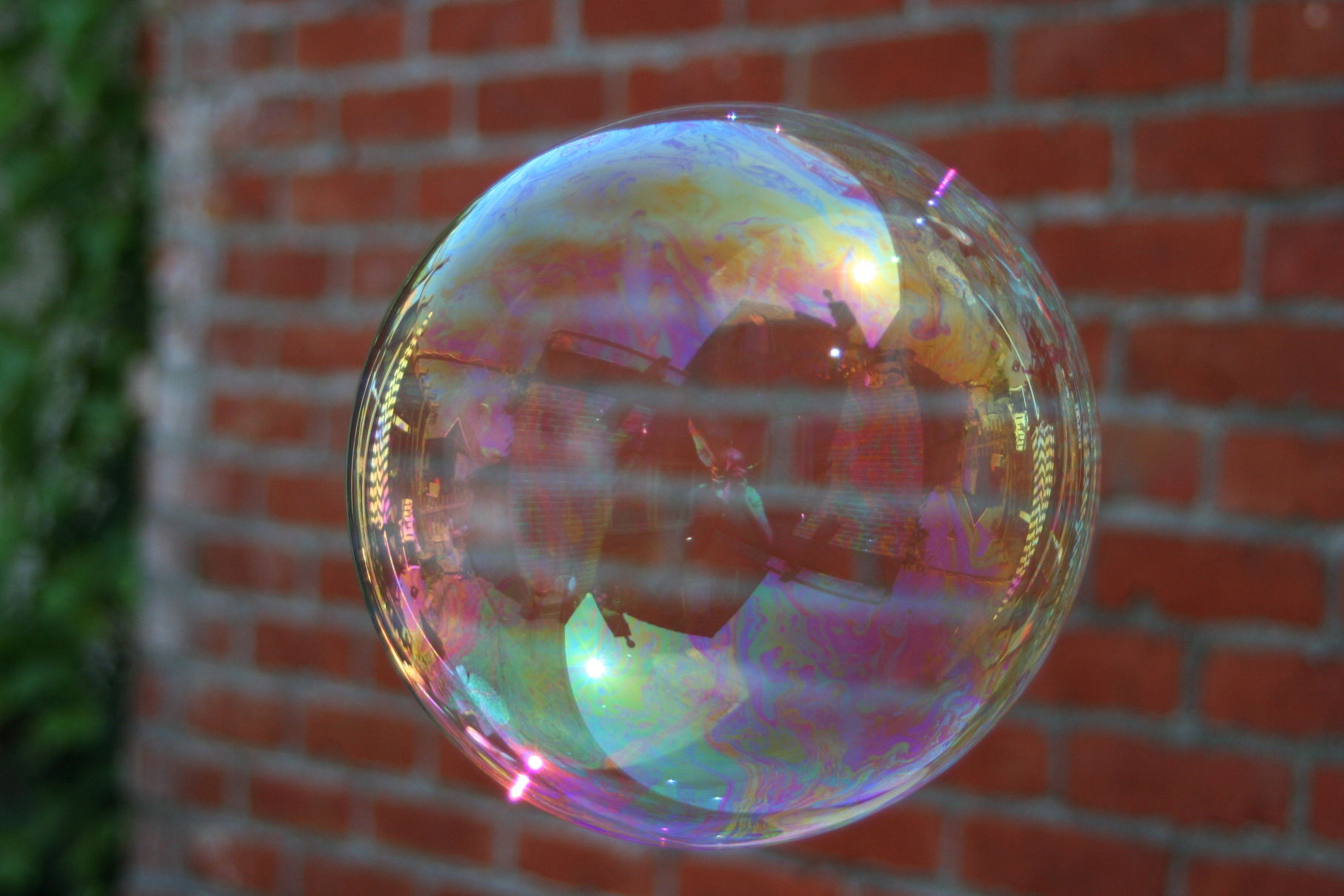 Ter herinnering
2009 – 2015: 6,66%
2008: -15,76%
Bovendien: inflatie laag!
Conclusie
Lage rente nog een lange tijd
Ondertussen gevaar voor daling aandelenkoersen groot
Voor pensioenfondsen zou dat betekenen: lage dekkingsgraden 
Maw: kans op afstempelen behoorlijk
Kans op niet-indexeren: 100% (ok, 99,99%)
Conclusie (2)
De kans dat u straks een lager pensioen zult krijgen dan waar u op gerekend had, lijkt me niet verwaarloosbaar klein, sterker best groot

Actie dus!
‘Bij nader inzien blijken veel problemen van vandaag het gevolg te zijn van de oplossingen van gisteren.’
Pauze
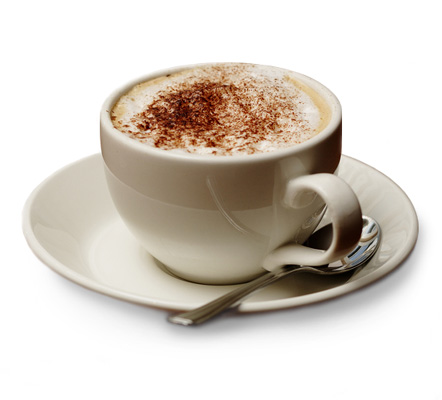 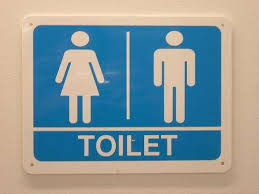 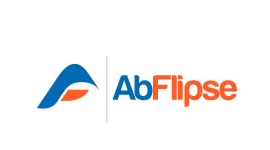 Na de pauze:

AOW op welke leeftijd?
Wanneer sprake van AOW-gat?
Je eigen pensioensituatie
Toekomstige veranderingen pensioen
Maatregelen voor een goed pensioen
Afsluiting
AOW op welke leeftijd?
65 jaar was en is internationale norm
Stapsgewijze verhoging naar 67
Toekomstige verhoging naar 70+
www.svb.nl/int/nl/aow/wat_is_de_aow/wanneer_aow/
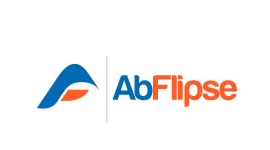 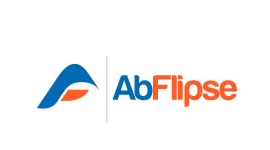 Na de pauze:

AOW op welke leeftijd?
Wanneer sprake van AOW-gat?
Je eigen pensioensituatie
Toekomstige veranderingen pensioen
Maatregelen voor een goed pensioen
Afsluiting
Wanneer sprake van AOW-gat?
VUT en vroegpensioen
Arbeidsongeschikt
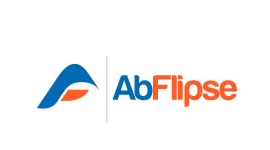 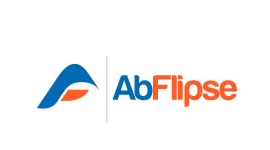 Na de pauze:

AOW op welke leeftijd?
Wanneer sprake van AOW-gat?
Je eigen pensioensituatie
Toekomstige veranderingen pensioen
Maatregelen voor een goed pensioen
Afsluiting
Je eigen pensioensituatie
www.mijnpensioenoverzicht.nl
www.bekijkjeeigenpensioenregeling.nl
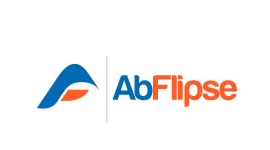 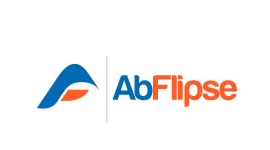 Na de pauze:

AOW op welke leeftijd?
Wanneer sprake van AOW-gat?
Je eigen pensioensituatie
Toekomstige veranderingen pensioen
Maatregelen voor een goed pensioen
Afsluiting
Toekomstige veranderingen pensioen
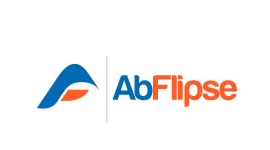 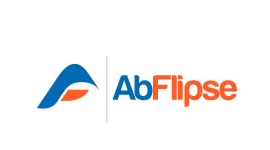 Na de pauze:

AOW op welke leeftijd?
Wanneer sprake van AOW-gat?
Je eigen pensioensituatie
Toekomstige veranderingen pensioen
Maatregelen voor een goed pensioen
Afsluiting
Maatregelen voor een goed pensioen
Maak gebruik van deeltijdpensioen
Voorbeeld
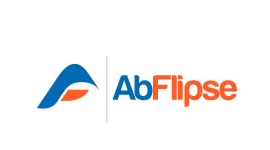 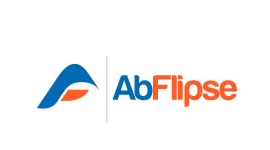 Na de pauze:

AOW op welke leeftijd?
Wanneer sprake van AOW-gat?
Je eigen pensioensituatie
Toekomstige veranderingen pensioen
Maatregelen voor een goed pensioen
Afsluiting
Voorbeeld deeltijdpensioen
Man, 60 jaar. Gaat op 1-1-2017 met deeltijdpensioen. Verdient nu € 60.000 bruto/jr.
Voorbeeld 1:
Bij 1 dag per week deeltijdpensioen:
Inkomen		€ 48.000Pensioen		€   4.036
Totaal		€ 52.036

Na pensionering:
Pensioen		€ 34.294AOW		€   9.714
Totaal		€ 44.008
Voorbeeld 2:

Bij 2 dagen per week deeltijdpensioen:
Inkomen 		€ 36.000
Pensioen		€   8.072
Totaal		€ 44.072

Na pensionering:
Pensioen		€ 30.765
AOW		€   9.714
Totaal		€ 40.479
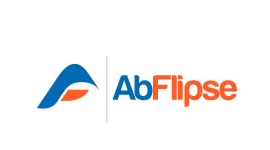 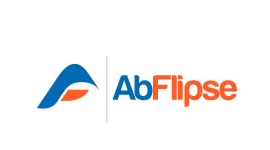 Bron: ABP
Na de pauze:

AOW op welke leeftijd?
Wanneer sprake van AOW-gat?
Je eigen pensioensituatie
Toekomstige veranderingen pensioen
Maatregelen voor een goed pensioen
Afsluiting
Maatregelen voor een goed pensioen
Maak gebruik van deeltijdpensioen
Voorbeeld
Stel je pensioen uit
Werk zo lang mogelijk door
Verlaag je woonlasten door aflossing (deel) van je hypotheek
Zorg voor buffer uit eigen middelen
Houd rekening met andere inkomsten uit erfenis
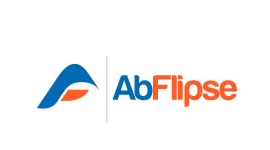 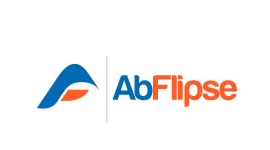 Huis verkopen en van opbrengst huur betalen / emigreren / 15 maart 2017
Vragen/brainstormen
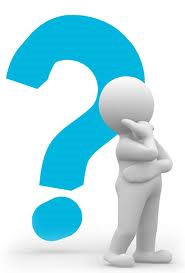 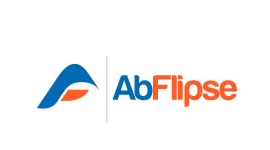 Na de pauze:

AOW op welke leeftijd?
Wanneer sprake van AOW-gat?
Je eigen pensioensituatie
Toekomstige veranderingen pensioen
Maatregelen voor een goed pensioen
Afsluiting
Afsluiting
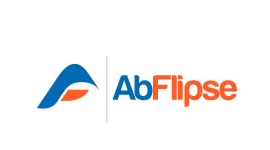 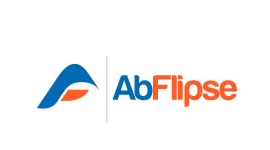